Guideline for Audio Driver on Linux
BeagleBone Black
1
[Speaker Notes: Accelerating development (versus owning) – needs to be in real time 
Prepared to answer why we selected Degreed, benchmarking, capabilities (Air B&B) 

Central access point for all things learning at TI to develop yourself professionally
Long-term solution to building skills and owning your development
Mimics the way people natural learn, by facilitating social learning (peer-to-peer knowledge sharing) 
Able to search for and access on-demand platforms, including: 
LinkedIn Learning, HarvardManage Mentor, IEEE and more
Pulls in self-enrollment and required training (i.e. ECAP)
Engineering Information Exchange on Confluence 
Training on training.ti.com
myLearning]
Revision history
5/13/2022
2
Information
3
[Speaker Notes: Accelerating development (versus owning) – needs to be in real time 
Prepared to answer why we selected Degreed, benchmarking, capabilities (Air B&B) 

Central access point for all things learning at TI to develop yourself professionally
Long-term solution to building skills and owning your development
Mimics the way people natural learn, by facilitating social learning (peer-to-peer knowledge sharing) 
Able to search for and access on-demand platforms, including: 
LinkedIn Learning, HarvardManage Mentor, IEEE and more
Pulls in self-enrollment and required training (i.e. ECAP)
Engineering Information Exchange on Confluence 
Training on training.ti.com
myLearning]
Release Package
4
[Speaker Notes: Accelerating development (versus owning) – needs to be in real time 
Prepared to answer why we selected Degreed, benchmarking, capabilities (Air B&B) 

Central access point for all things learning at TI to develop yourself professionally
Long-term solution to building skills and owning your development
Mimics the way people natural learn, by facilitating social learning (peer-to-peer knowledge sharing) 
Able to search for and access on-demand platforms, including: 
LinkedIn Learning, HarvardManage Mentor, IEEE and more
Pulls in self-enrollment and required training (i.e. ECAP)
Engineering Information Exchange on Confluence 
Training on training.ti.com
myLearning]
Kernel Driver compiling I
Extract driver package to the folder “sound/soc/codecs”:
Add some pcmdevice compiling info into the Kconfig and Makefile in the sound/soc/codecs. For detail, kindly go to next page and the highlighted item.
5
[Speaker Notes: Accelerating development (versus owning) – needs to be in real time 
Prepared to answer why we selected Degreed, benchmarking, capabilities (Air B&B) 

Central access point for all things learning at TI to develop yourself professionally
Long-term solution to building skills and owning your development
Mimics the way people natural learn, by facilitating social learning (peer-to-peer knowledge sharing) 
Able to search for and access on-demand platforms, including: 
LinkedIn Learning, HarvardManage Mentor, IEEE and more
Pulls in self-enrollment and required training (i.e. ECAP)
Engineering Information Exchange on Confluence 
Training on training.ti.com
myLearning]
Kernel Driver compiling II
Kconfig in sound/soc/codecs
Makefile in sound/soc/codecs
6
[Speaker Notes: Accelerating development (versus owning) – needs to be in real time 
Prepared to answer why we selected Degreed, benchmarking, capabilities (Air B&B) 

Central access point for all things learning at TI to develop yourself professionally
Long-term solution to building skills and owning your development
Mimics the way people natural learn, by facilitating social learning (peer-to-peer knowledge sharing) 
Able to search for and access on-demand platforms, including: 
LinkedIn Learning, HarvardManage Mentor, IEEE and more
Pulls in self-enrollment and required training (i.e. ECAP)
Engineering Information Exchange on Confluence 
Training on training.ti.com
myLearning]
Kernel Driver compile III ---- defconfig Setting
Add following two items into defconfig, highlighted part in right picture for detail 
CONFIG_SND_SOC_PCMDEVICE=y
CONFIG_PCMDEVICE_CODEC=y
7
[Speaker Notes: Accelerating development (versus owning) – needs to be in real time 
Prepared to answer why we selected Degreed, benchmarking, capabilities (Air B&B) 

Central access point for all things learning at TI to develop yourself professionally
Long-term solution to building skills and owning your development
Mimics the way people natural learn, by facilitating social learning (peer-to-peer knowledge sharing) 
Able to search for and access on-demand platforms, including: 
LinkedIn Learning, HarvardManage Mentor, IEEE and more
Pulls in self-enrollment and required training (i.e. ECAP)
Engineering Information Exchange on Confluence 
Training on training.ti.com
myLearning]
Kernel Driver compile IV | Add pcmreg.bin file into zImage I
Confirm where the firmware file store in the target device
The path storing the bin file is defined in kernel/drivers/base/firmware_class.c, normally /system/vendor/firmware, /system/etc/firmware, or /lib/firmware
static const char * const fw_path[] = { 
fw_path_para,
 "/system/vendor/firmware", 
"/system/etc/firmware", 
"/lib/firmware/updates/" UTS_RELEASE, 
"/lib/firmware/updates", 
"/lib/firmware/" UTS_RELEASE, 
"/lib/firmware" }; 
Compile the bin file into image.
During debug, pushing the bin file into proper folder of the target device is more convenient than compiling into image.
8
Kernel Driver compile IV | Add pcmreg.bin file into zImage II
Compile the bin file into image.
Add following settings into defconfig file



CONFIG_EXTRA_FIRMWARE_DIR is path where the bin file is stored into the target machine. “firmware” is the relative path in the compiling base path.
CONFIG_EXTRA_FIRMWARE is the name of firmware name.
If this method is enabled, the fw will be loaded during system bootup.
During debug, pushing the bin file into proper folder of the target device is more convenient than compiling into image. Once compiling into zImage, every time the bin file is changed, it should be recompiled into zImage instead of copied into the fw_path
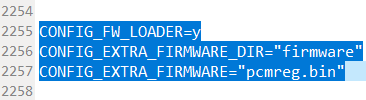 9
Kernel Driver compile V | DTS config I | Interrupt-free driver
“ti,audev” will bypass all the interrupt handling in the code
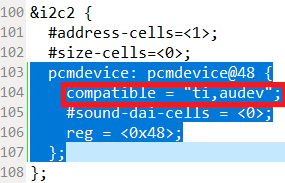 10
Kernel Driver compile VI | DTS config II | Interruptible driver
The compatible is different from the setting for interrupt-free driver.




Do not forget set the irq-gpio to input mode.
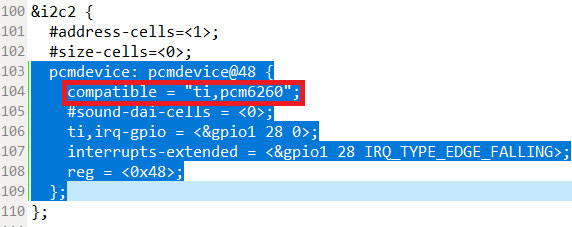 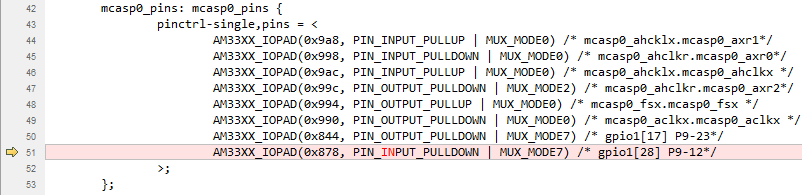 11
Kernel Driver compile VII | DTS config I | 32-bit 8-slot dsp-a
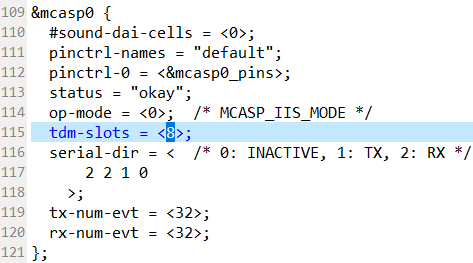 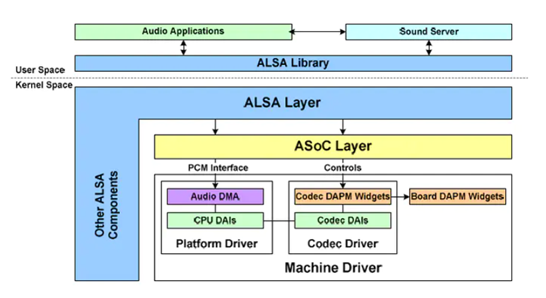 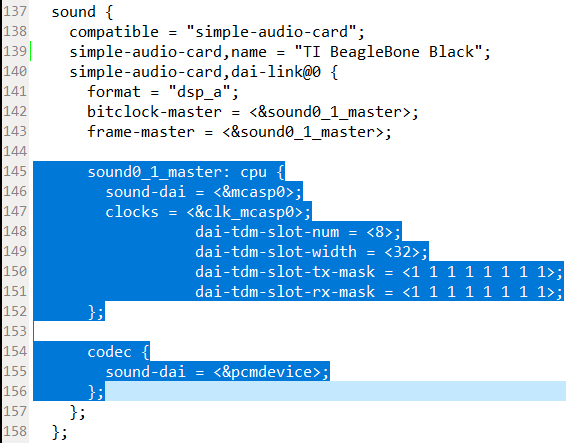 12
[Speaker Notes: Accelerating development (versus owning) – needs to be in real time 
Prepared to answer why we selected Degreed, benchmarking, capabilities (Air B&B) 

Central access point for all things learning at TI to develop yourself professionally
Long-term solution to building skills and owning your development
Mimics the way people natural learn, by facilitating social learning (peer-to-peer knowledge sharing) 
Able to search for and access on-demand platforms, including: 
LinkedIn Learning, HarvardManage Mentor, IEEE and more
Pulls in self-enrollment and required training (i.e. ECAP)
Engineering Information Exchange on Confluence 
Training on training.ti.com
myLearning]
Kernel Driver compile VIII | DTS config II | 16-bit 8-slot dsp-a
All the settings can follow previous pages, except dai-tdm-slot-width. See the highlighted part in the right picture.
13
Kernel Driver compile IX | DTS config III | 32-bit 2-slot dsp-a
All the settings can follow previous pages, except dai-tdm-slot-num, dai-tdm-slot-tx-mask, dai-tdm-slot-rx-mask and tdm-slots. See the highlighted part in the right pictures.
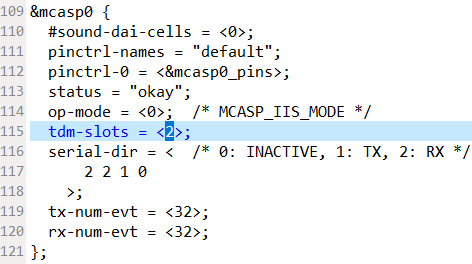 14
Kernel Driver compile X | DTS config IV | flexible dsp-a
All the settings can follow previous pages, except dai-tdm-slot-num, dai-tdm-slot-tx-mask, dai-tdm-slot-rx-mask and tdm-slots. See the highlighted part in the right pictures.
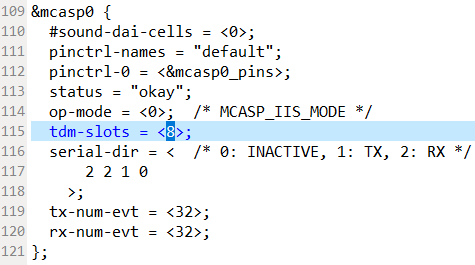 15
Kernel Driver compile XI | DTS config V | I2S
All the settings can follow previous pages, except format and cpu settings. See the highlighted part in the right pictures.
16
How to Check Sound Card register
ls /dev/snd
ls /sys/bus/i2c/devices/2-0048
cat proc/asound/pcm
cat proc/asound/cards
17
Driver nodes I ---- introduction
In order to debug driver freely, several driver nodes have been defined
reg
regdump
regbininfo_list
regcfg_list
fwload
i2caddr
The location of driver nodes
/sys/bus/i2c/devices/2-0048, /sys/class/i2c-adapter/i2c-2/2-0048 or /sys/bus/i2c/devices/2-0048
the 2 is the i2c bus number where pcmdevice deployed
0048 is the 7-bit i2c address for pcmdevice
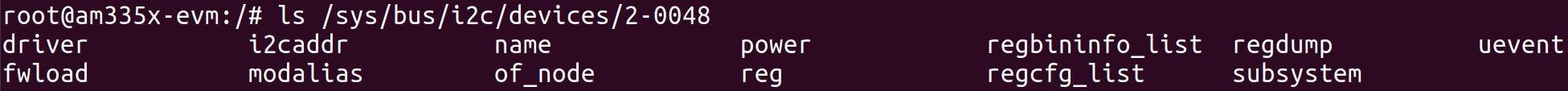 18
Driver nodes II ---- fwload/i2caddr
echo > fwload
Illustration: Use for debug if firmware has not been compiled into rootfs.



How to check firmware load successfully
amixer contents



amixer controls
cat i2caddr
Illustration: show the active i2c address
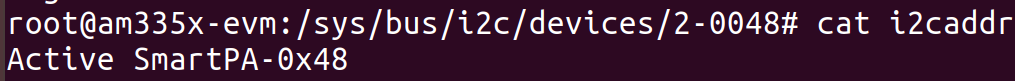 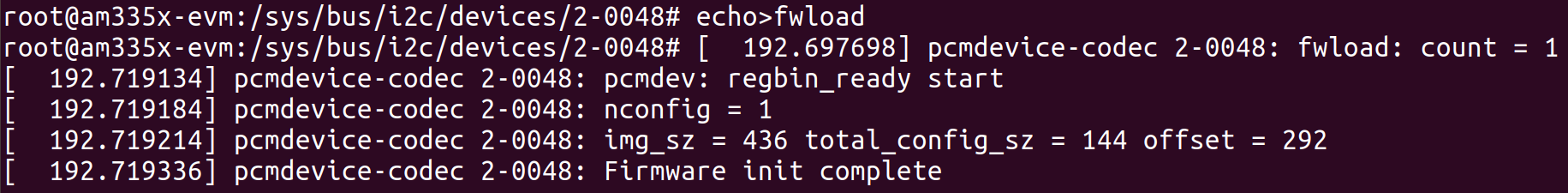 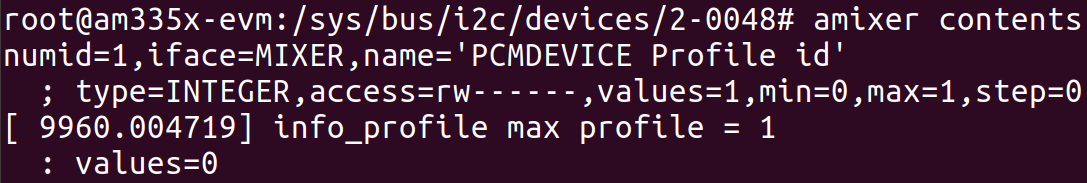 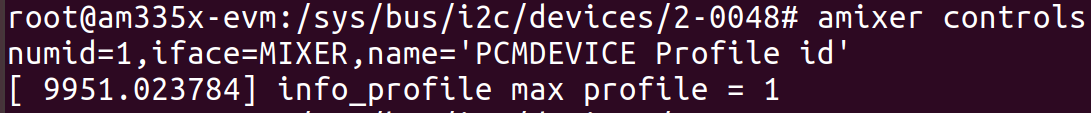 19
Driver nodes II ---- reg
echo 0xPG 0xRG 0xXX > reg
Illustration: Write a value to a certain register
PG, RG & XX must be 2-digital HEX
eg: 0x00 0x2 0xE1 > reg
cat reg
Illustration: Read back the value from the register which have been echoed before
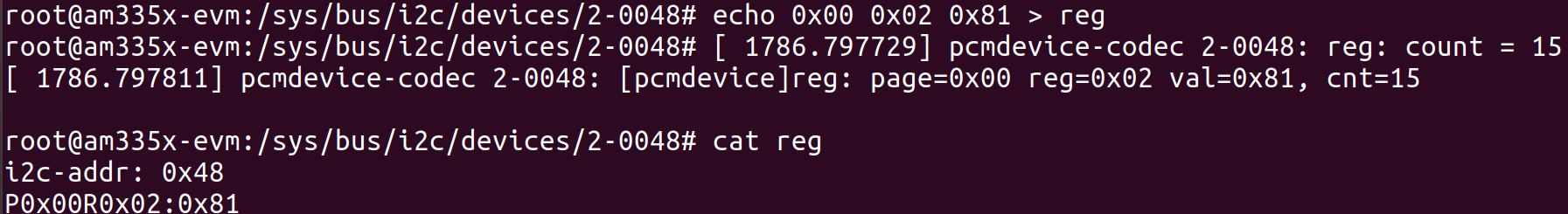 20
Driver nodes III ---- regdump
echo 0xPG > regdump
Illustration: the command dump all the registers of the specific page
PG must be 2-digital HEX
eg: echo 0x00 > reg
cat regdump
Illustration: run the echo command, show the 7-bit i2c address of the chip and dump the registers
21
Driver nodes IV ---- regbininfo_list
cat regbininfo_list
Illustration: list the regbin version and dump the name of all the audio cases from regbin file
PS: If wanted detailed info from specific audio case, kindly use the drive node regcfg_list
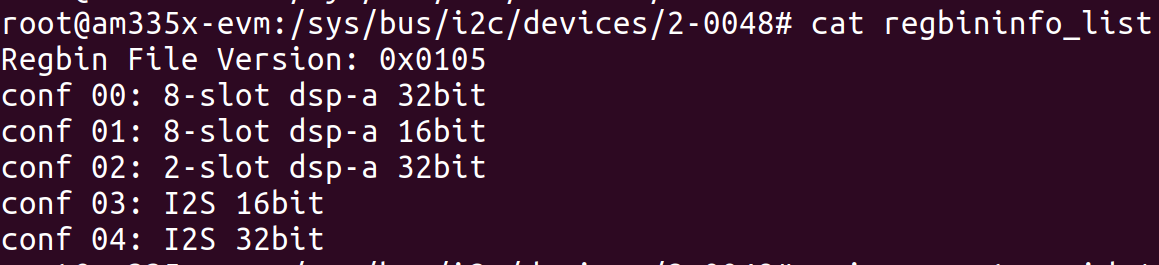 22
Driver nodes V ---- regcfg_list
echo CG > regcfg_list
CG is conf NO, it should be 2-digital decimal
eg: echo 01 > regcfg_list
cat regcfg_list
Illustration: dump the register setting of the audio case specified by echo command
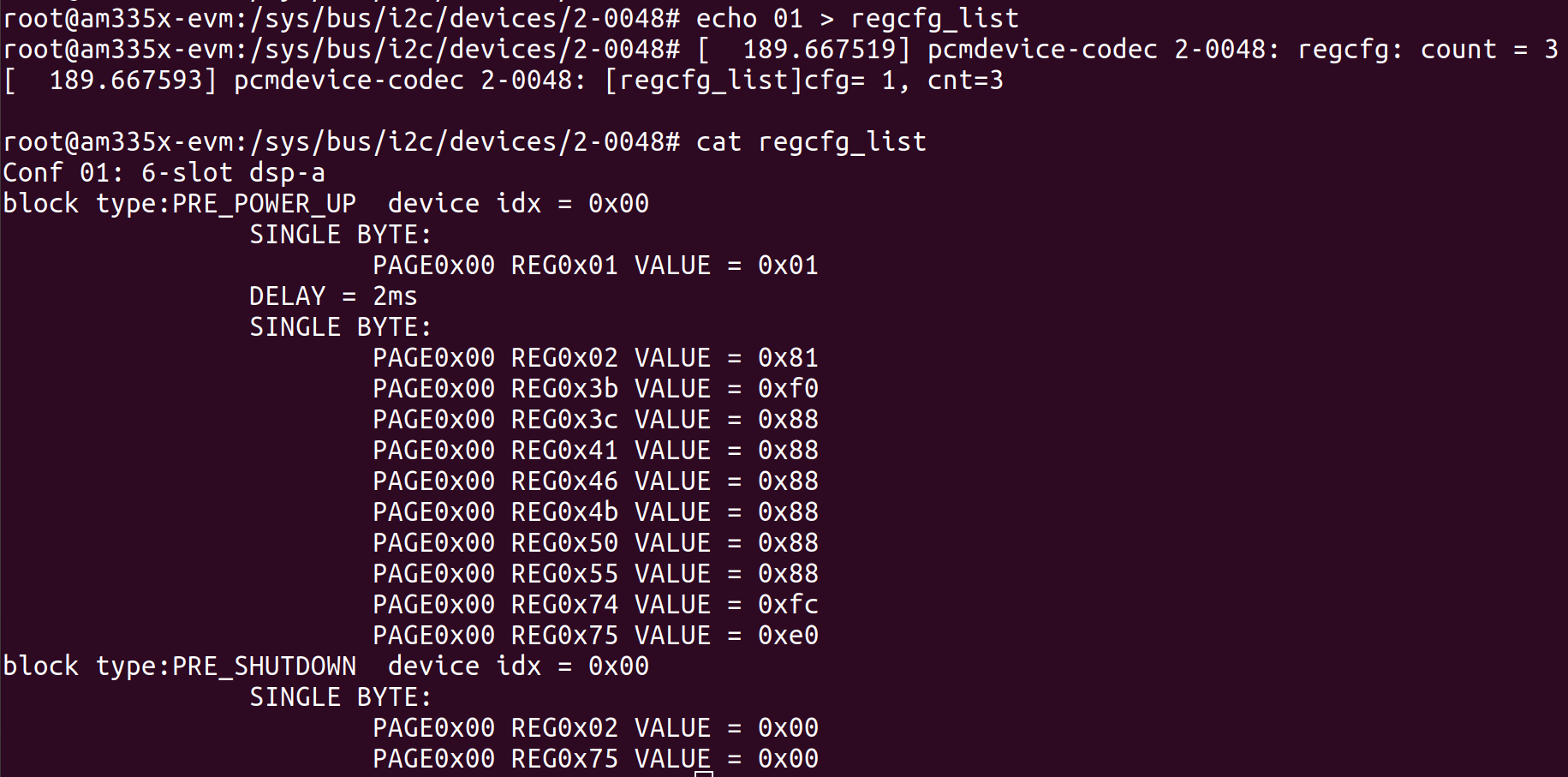 23
Test Commands I
If pcmreg.bin file has not been compiled into zImage, DO NOT forget to run:
echo > /sys/bus/i2c/devices/2-0048/fwload
the 2 is the i2c bus number where pcmdevice deployed
0048 is the 7-bit i2c address for pcmdevice
Above two items depends on the hardware connection.
32-bit 8-slot TDM(Use DTS setting for 32-bit 8-slot dsp-a)
amixer cset numid=1,iface=MIXER,name='PCMDEVICE Profile id’ 0
arecord -c 8 -f S32_LE -r 48000 -d 15 --device="hw:0,0" TDM-8slot-32b-test.wav
32-bit 2-slot TDM(Use DTS setting for 32-bit 2-slot dsp-a)
amixer cset numid=1,iface=MIXER,name='PCMDEVICE Profile id’ 2
arecord -c 2 -f S32_LE -r 48000 -d 15 --device="hw:0,0" TDM-2slot-32b-test.wav
DTS setting Flexible DSP-A 
Aobve commands are all available, the fsync-clk and bck will will be different due to the different commands.
24
Test Commands II
16-bit 8-slot TDM(Use DTS setting for 16-bit 8-slot dsp-a)
amixer cset numid=1,iface=MIXER,name='PCMDEVICE Profile id’ 1
arecord -c 8 -f S16_LE -r 48000 -d 15 --device="hw:0,0" TDM-8slot-16b-test.wav
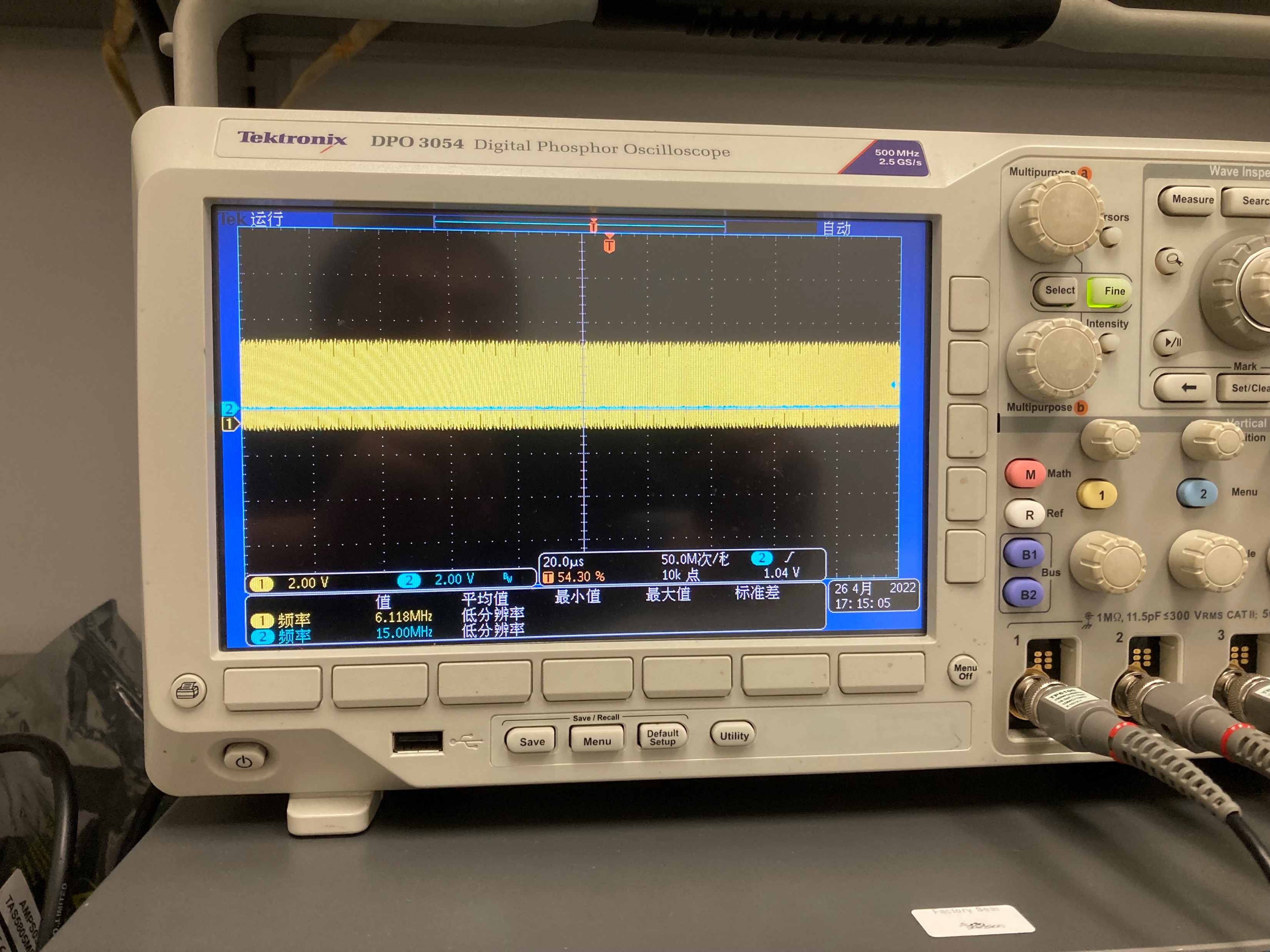 25
Test Commands III
16-bit I2S (Use DTS setting for I2S)
amixer cset numid=1,iface=MIXER,name='PCMDEVICE Profile id’ 3
arecord -c 2 -f S16_LE -r 48000 -d 15 --device="hw:0,0" i2s-16b-test.wav
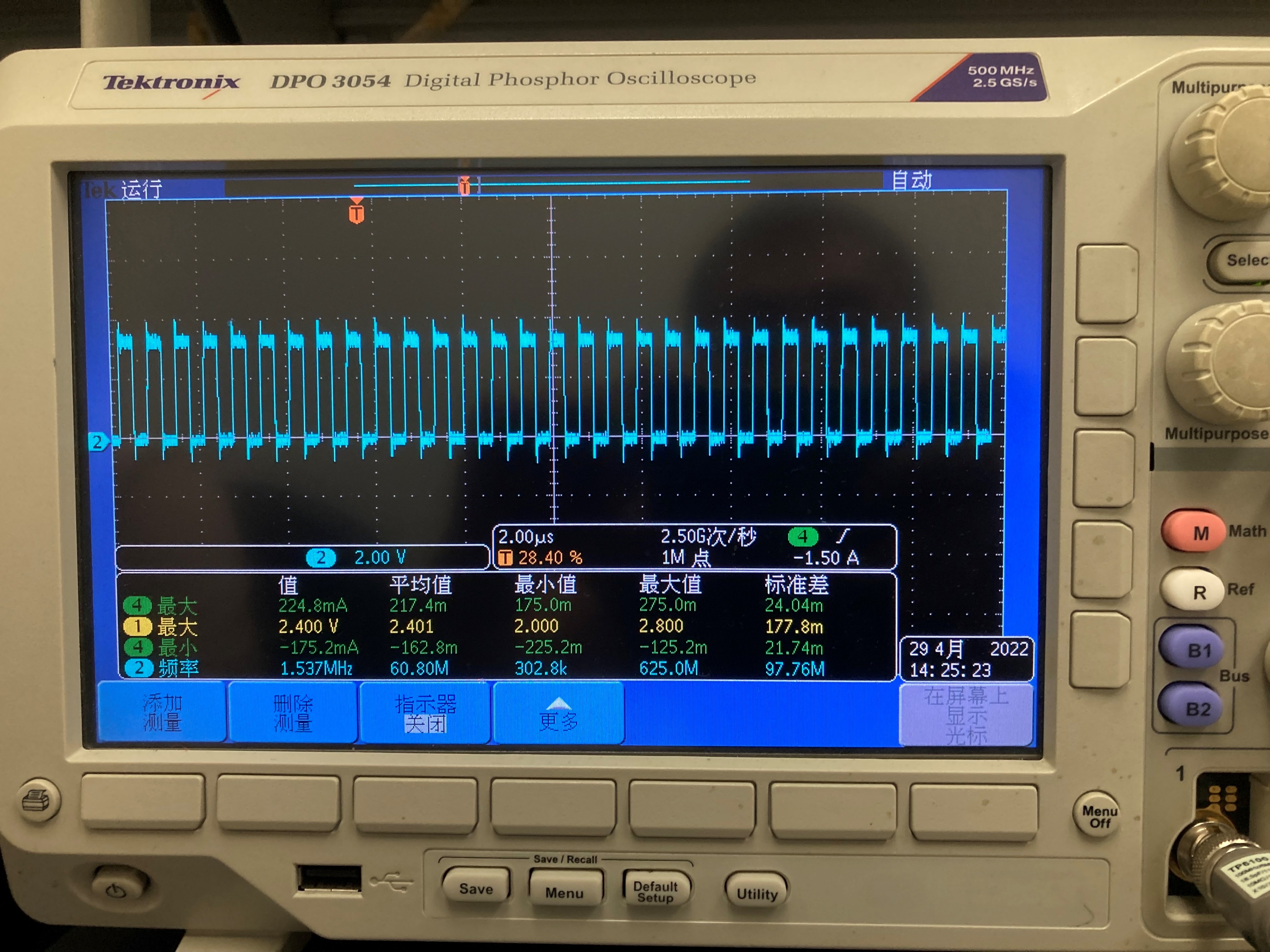 26
Test Commands IV
32-bit I2S (Use DTS setting for I2S)
amixer cset numid=1,iface=MIXER,name='PCMDEVICE Profile id’ 6
arecord -c 2 -f S32_LE -r 48000 -d 15 --device="hw:0,0" i2s-16b-test.wav
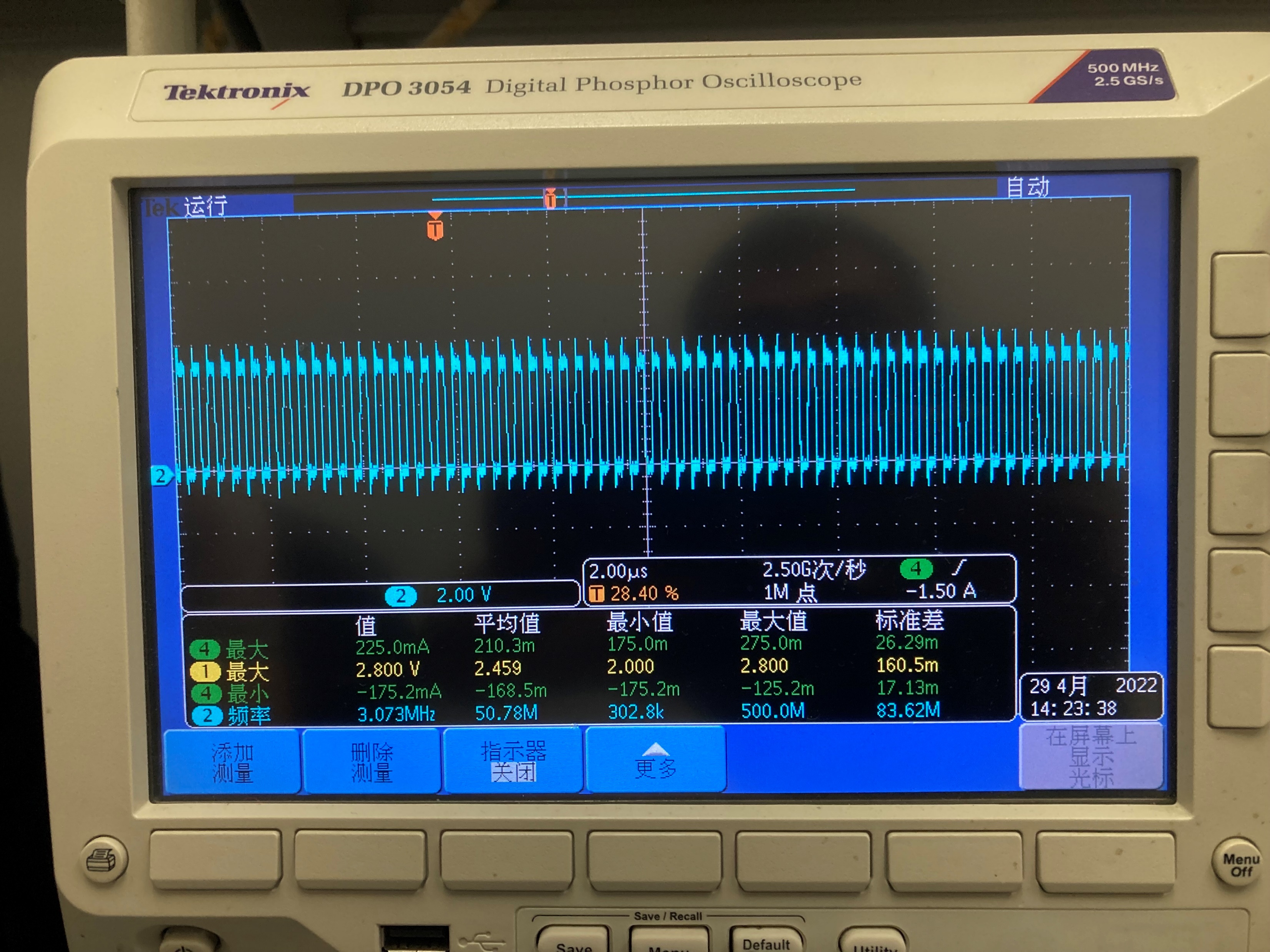 27
Interrupt handling test I
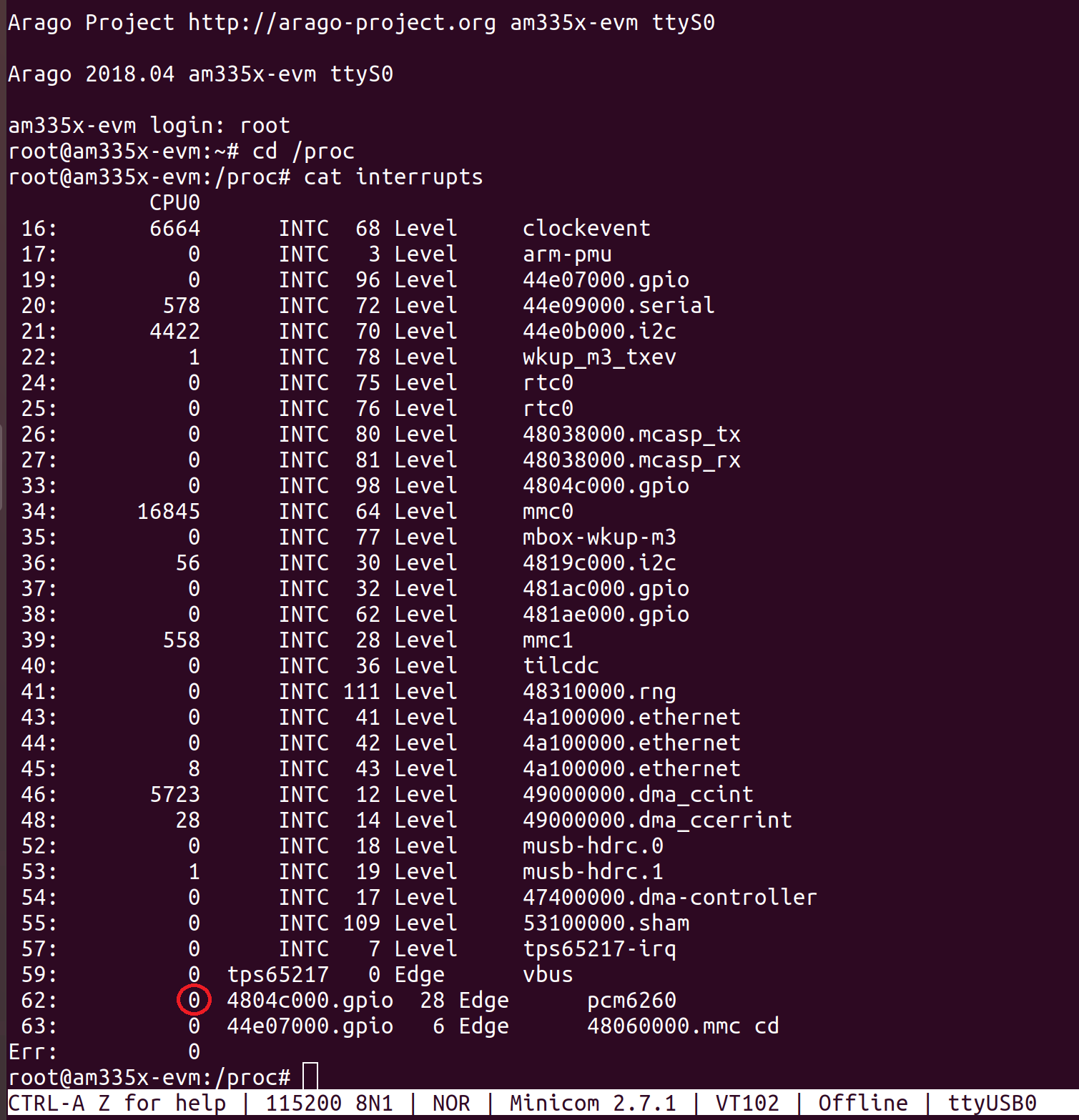 Run following command, when chip is power down mode. The number in the red circle in right picture is the times the chip interrupt triggered
cat /proc/interrupts
28
Interrupt handling test II
During recording, short the IRQ_GPIO, then run the command mentioned above again. The number in the red circle in right picture has fresh to a new one.
29
Interrupt handling test III
The log will be output like the red frame in the below picture.
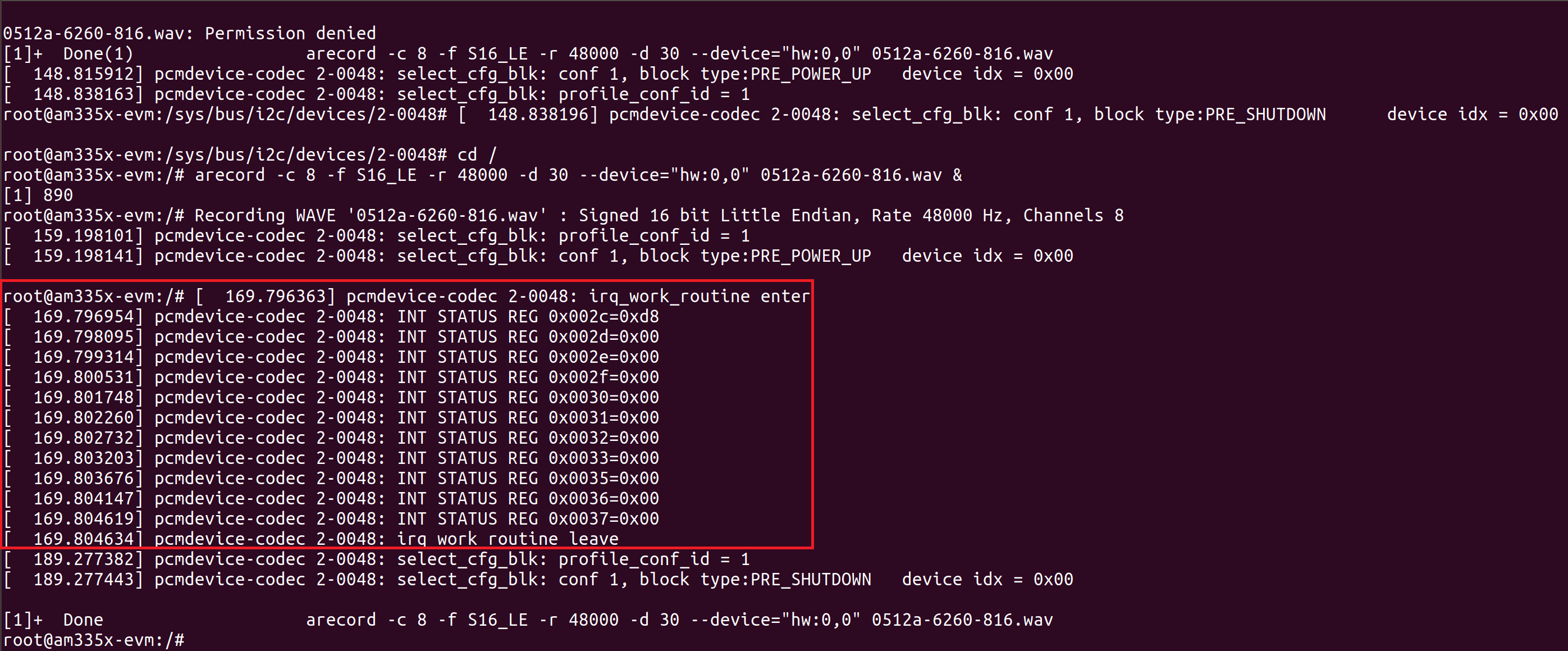 30
Thanks!
31